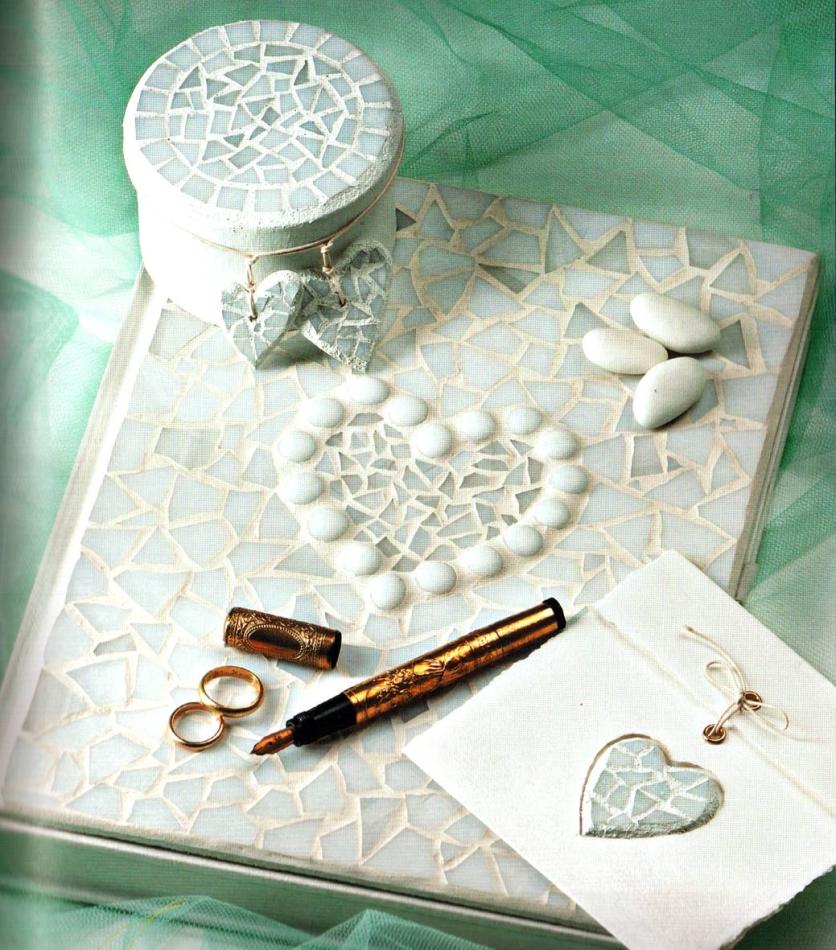 Отслеживание результативности программы «Юный дизайнер» на основе  знаний и умений обучаемых
МБОУ ДОДДДТ»Юность»
 п. Шушенское
Педагог  Ковалева И.В.
Цели урока:Определить уровень подготовки учащихся по пройденным разделам программы с помощью тестирования и самостоятельного показа ими мастер - классов.
Задачи:
Проверить прохождение курса обучения с помощью:
«Карты самооценки учащихся и оценки педагогом компетентности учащегося»;
 Знание профессиональных терминов - «Художественное лото»;
 Выполнение практической работы – самостоятельный показ обучаемыми мастер – классов.
«Карта самооценки учащимся и оценки педагогом компетентности                          учащегося (для 12-16 лет)»
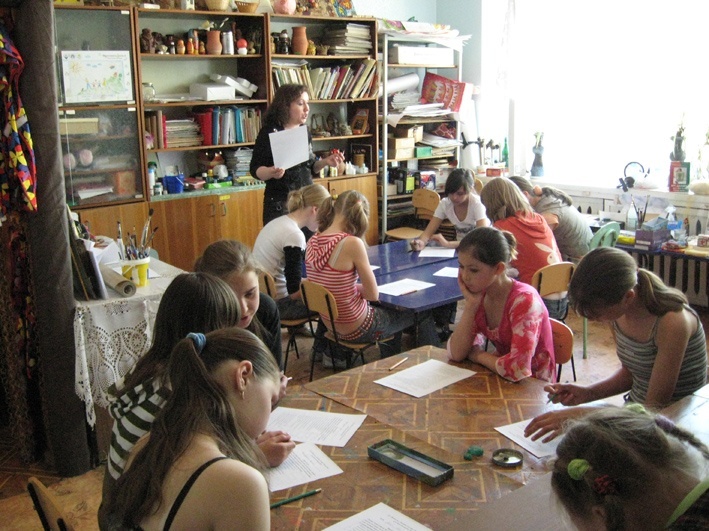 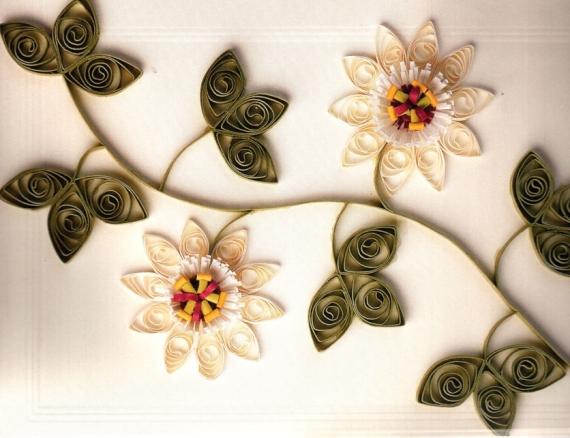 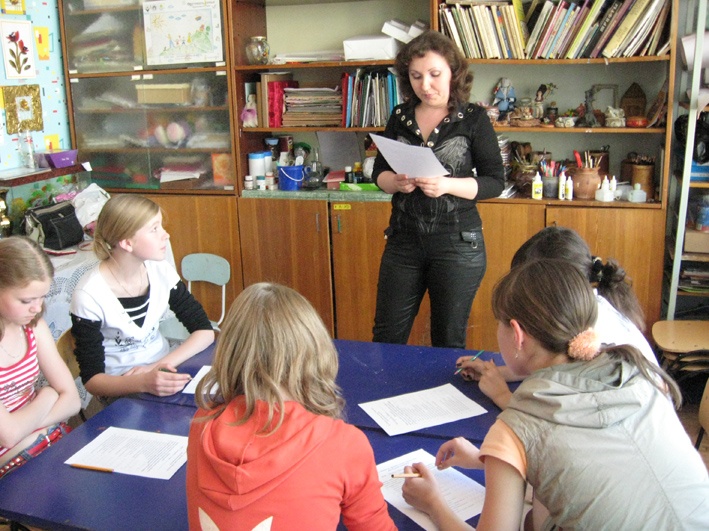 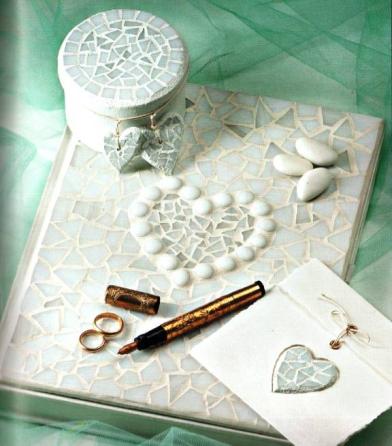 Структура вопросов:
Пункты 1,2,9 – опыт освоения теоретической информации
Пункты 3,4 – опыт практической деятельности
Пункты 5,6 – опыт творчества
Пункты 7,8 – опыт коммуникации

Процедура проведения
Данную карту предлагается заполнить учащемуся в соответствии с инструкцией. Затем данную карту заполняет педагог, выступающий в качестве эксперта. Оценка проставляется ниже оценки учащегося. Оценка производится как педагогом, так и экспертом по пятибалльной шкале. Отличие состоит в использовании разных знаков (плюс, галочка и т.д.) при фиксации оценки.

Обработка результатов:
Самооценка учащегося и оценки педагога суммируются, и вычисляется среднеарифметическое значение по каждой характеристике.
Художественное лото
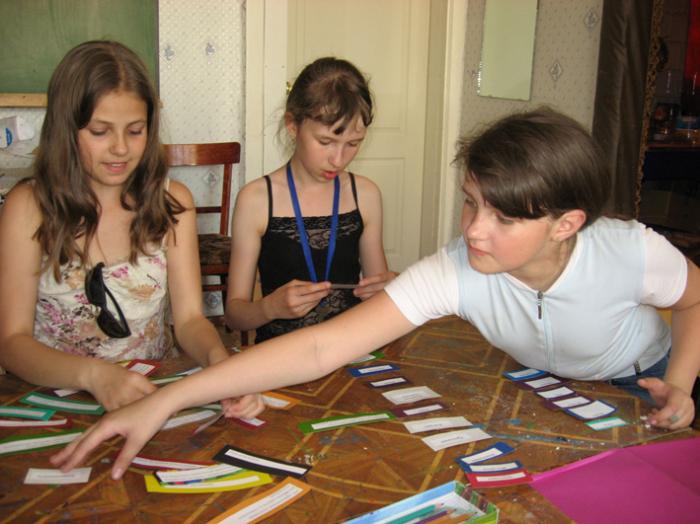 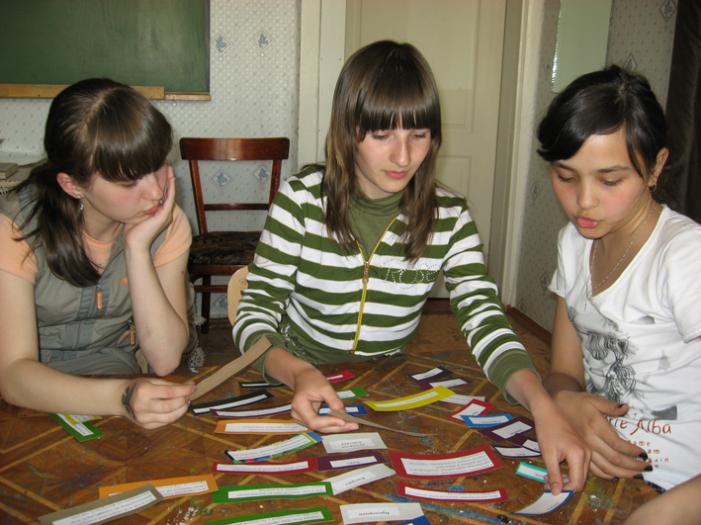 Мастер - классы
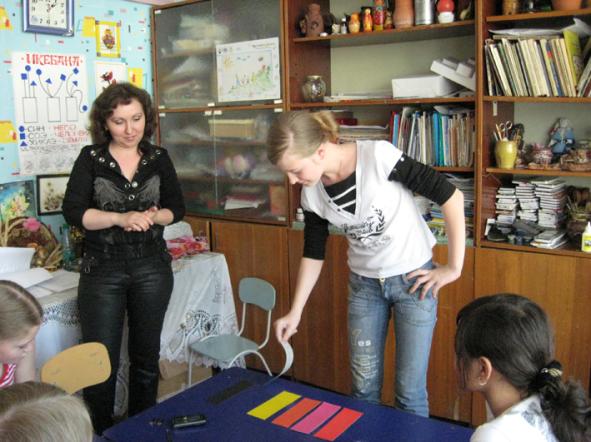 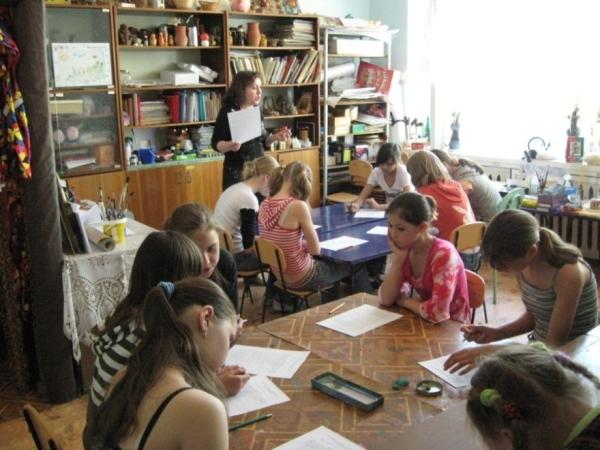 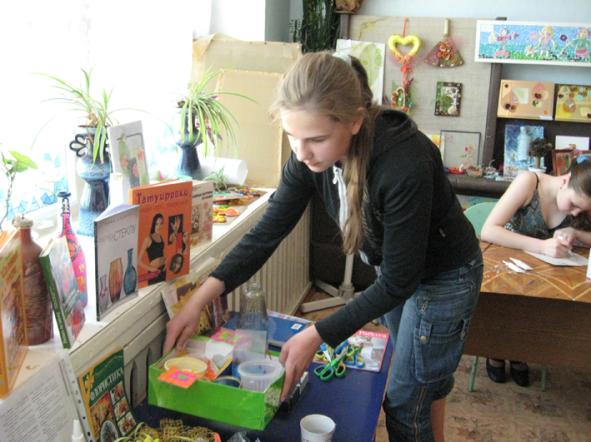 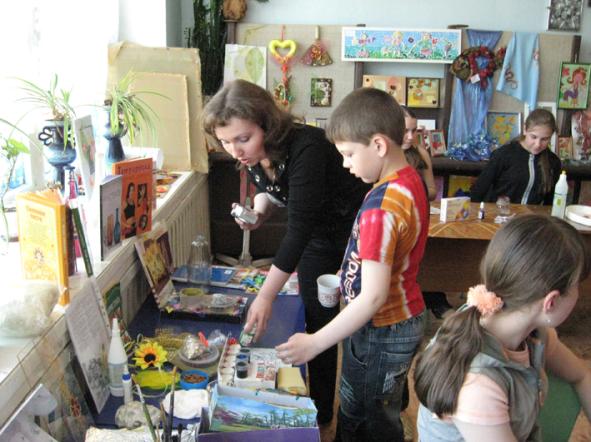 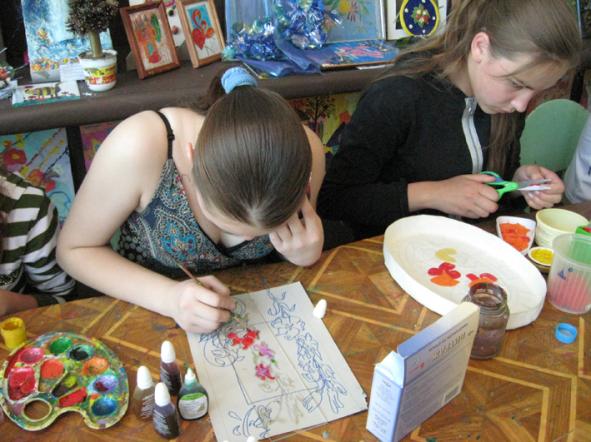 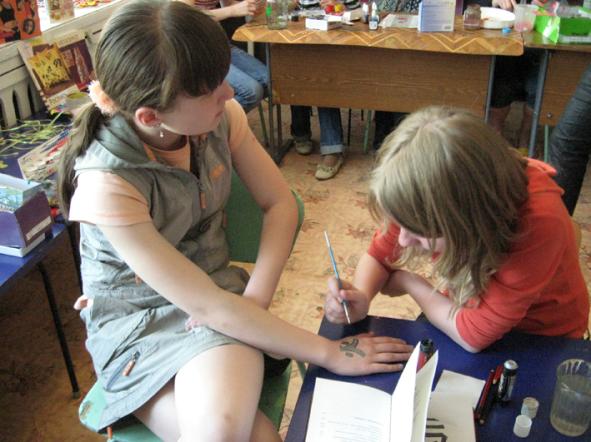 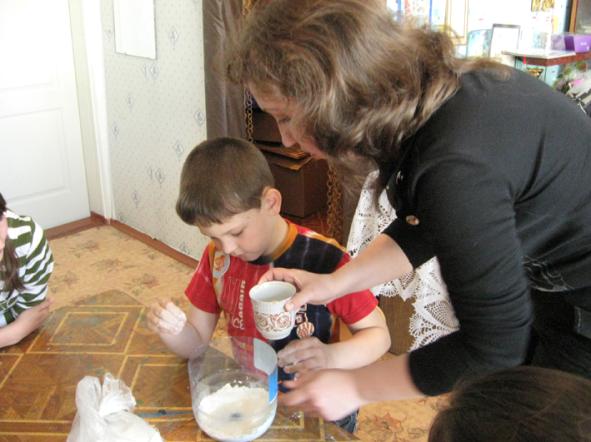 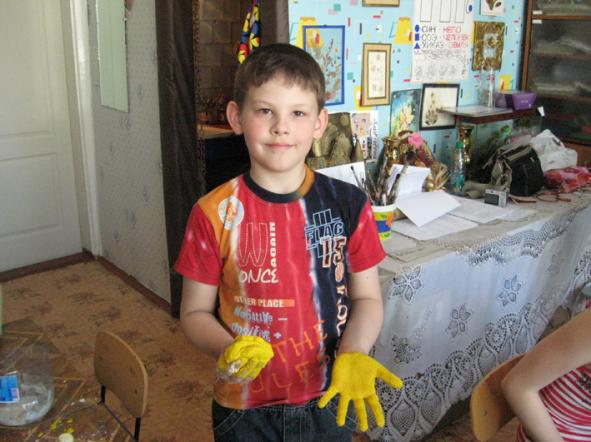